Zika Virus
Zika - What it is
Zika virus is a member of the virus family Flaviviridae and the genus Flavivirus.  Zika virus is related to dengue, yellow fever, Japanese encephalitis, and West Nile viruses
Zika virus is enveloped and icosahedral and has a nonsegmented, single-stranded, positive-sense RNA genome. A positive-sense RNA genome can be directly translated into viral proteins.
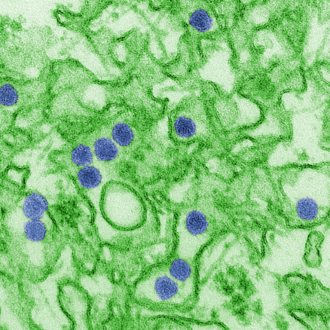 Zika virus
It is spread by daytime-active Aedes mosquitoes, such as A. aegypti and A. albopictus. Its name comes from the Zika Forest of Uganda, where the virus was first isolated in 1947.  Zika virus is related to dengue, yellow fever, Japanese encephalitis, and West Nile viruses.
Because of the distribution of Aedes mosquitoes, it is a concern for the Gulf States, including Florida (see map below).
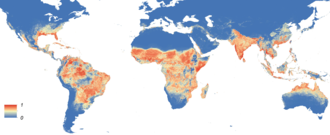 Zika-how it develops
Zika replicates in the mosquito's midgut epithelial cells and then its salivary gland cells. After 5–10 days, the virus can be found in the mosquito’s saliva, which can then infect humans. If the mosquito’s saliva is inoculated into human skin, the virus can infect epidermal keratinocytes, skin fibroblasts in the skin and the Langerhans (immune) cells. 
The pathogenesis of the virus is hypothesized to continue with a spread to lymph nodes and the bloodstream.[
Flaviviruses generally replicate in the cytoplasm, but Zika antigens have been found in infected cell nuclei.
Zika – where it is
Since the 1950s, it has been known to occur within a narrow equatorial belt from Africa to Asia. The virus spread eastward across the Pacific Ocean 2013–2014. 
Zika virus outbreaks in Oceania to French Polynesia, New Caledonia, the Cook Islands, and Easter Island, and in 2015 to Mexico, Central America, the Caribbean, and South America, where the Zika outbreak has reached pandemic levels. 
News reports have drawn attention to the spread of Zika in Latin America and the Caribbean. The countries and territories that have been identified as having experienced "local Zika virus transmission" are Barbados, Bolivia, Brazil, Colombia, the Dominican Republic, Ecuador, El Salvador, French Guiana, Guadeloupe, Guatemala, Guyana, Haiti, Honduras, Martinique, Mexico, Panama, Paraguay, Puerto Rico, Saint Martin, Suriname, and Venezuela.
Are we at risk?
As of May 12, 2016, Puerto Rico’s Health Department is reporting about 100 confirmed cases per week. The U.S. territory is heading toward its warmer rainy season, when mosquitoes tend to flourish, so more cases are expected. The U.S. territory has recorded 945 confirmed infections since their outbreak began late last year. Models predict Florida and Texas to be most at risk for Zika outbreaks this summer, but neither state has experienced a locally transmitted case yet.
Zika-symptoms
Common symptoms of infection with the virus include mild headaches, maculopapular rash (type of rash characterized by a flat, red area on the skin that is covered with small bumps), fever, malaise, conjunctivitis, and joint pains. 
Three well-documented cases of Zika were described in brief in 1954, whereas a detailed description was published in 1964; it began with a mild headache, and progressed to a maculopapular rash, fever, and back pain. 
Within two days, the rash started fading, and within three days, the fever resolved and only the rash remained. Thus far, Zika fever has been a relatively mild disease of limited scope, with only one in five persons developing symptoms, with no fatalities, but its true potential as a viral agent of disease is unknown.
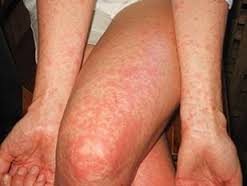 conjunctivitis
maculopapular rash
Zika- Guillain-Barré
Zika infections in adults can, rarely, result in Guillain-Barré syndrome.
Guillain-Barré syndrome (GBS) is an uncommon sickness of the nervous system in which a person’s own immune system damages the nerve cells.
GBS symptoms include weakness of the arms and legs that is usually the same on both sides of the body. In some cases, the muscles of the face that control eye movement or swallowing may also become weak. In the most serious cases, this muscle weakness can affect breathing, and people sometimes need a breathing tube to help them breathe.
These symptoms can last a few weeks or several months. Although most people fully recover from GBS, some people have permanent damage, and in 1 out of 20 cases people have died.
In 2014, French Polynesia experienced the largest Zika virus outbreak ever recorded in the country. During this period of time, 32,000 patients (11.5% of the population) were assessed for the infection and 8,750 suspected cases were reported by the national surveillance system. Of the suspected cases, 383 were later laboratory-confirmed. During the Zika virus outbreak, 42 patients were admitted to hospital with Guillain-Barré.
Zika-spread to fetus
Zika may spread from a pregnant woman to the fetus or at delivery. This may result in microcephaly and other severe brain problems.  
As of April 2016, the full range of birth defects caused by maternal infection was not known, nor was it understood whether the stage of pregnancy at which the mother became infected affects the fetus, nor if other risk factors might exist that affect outcomes.
Pregnant women should avoid travel to areas where Zika is actively spreading. If a pregnant woman travels to or lives in an area with active Zika virus transmission, she should talk with her healthcare provider and strictly follow steps to prevent mosquito bites and to prevent sexual transmission of Zika virus.
CDC statement-May 13
Scientists at the Centers for Disease Control and Prevention (CDC) have concluded, after careful review of existing evidence, that Zika virus is a cause of microcephaly and other severe fetal brain defects. In the report published in the New England Journal of Medicine, the CDC authors describe a rigorous weighing of evidence using established scientific criteria.
“This study marks a turning point in the Zika outbreak.  It is now clear that the virus causes microcephaly.  We are also launching further studies to determine whether children who have microcephaly born to mothers infected by the Zika virus is the tip of the iceberg of what we could see in damaging effects on the brain and other developmental problems,” said Tom Frieden, M.D., M.P.H., director of the CDC. “We’ve now confirmed what mounting evidence has suggested, affirming our early guidance to pregnant women and their partners to take steps to avoid Zika infection and to health care professionals who are talking to patients every day. We are working to do everything possible to protect the American public.”
Sexually transmitted
Zika can be transmitted from a man to his sex partners. As of April 2016 sexual transmission of Zika has been documented in six countries – Argentina, Chile, France, Italy, New Zealand and the United States – during the 2015 outbreak.
In 2014, Zika capable of growth in lab culture was found in the semen of a man at least two weeks (and possibly up to 10 weeks) after he fell ill with Zika fever. 
The second report is of a United States biologist who had been bitten many times while studying mosquitoes in Senegal. Six days after returning home in August 2008, he fell ill with symptoms of Zika fever but not before having unprotected intercourse with his wife, who had not been outside the US in 2008. She subsequently developed symptoms of Zika fever, and Zika antibodies in both the biologist's and his wife's blood confirmed the diagnosis.  In the third case, in early February 2016 the Dallas County Health and Human Services department reported that a person contracted Zika fever after sexual contact with an ill person who had recently returned from a high risk country. This case is still under investigation. As of February 2016 fourteen additional cases of possible sexual transmission have been under investigation. All cases involve transmitting the Zika from men to women and it is unknown whether women can transmit Zika to their sexual partners.
As of March 2016, the CDC updated its recommendations about length of precautions for couples and advised that couples with men who have confirmed Zika fever or symptoms of Zika should consider using condoms or not having sex (i.e., vaginal intercourse, anal intercourse, or fellatio) for at least 6 months after symptoms begin. This includes men who live in and men who traveled to areas with Zika. Couples with men who traveled to an area with Zika, but did not develop symptoms of Zika, should consider using condoms or not having sex for at least 8 weeks after their return in order to minimize risk. Couples with men who live in an area with Zika, but have not developed symptoms, might consider using condoms or not having sex while there is active Zika transmission in the area.
Zika-blood donation issue
As of April 2016, two cases of Zika transmission through blood transfusions have been reported globally, both from Brazil, after which the US FDA recommended screening blood donors and deferring high-risk donors for 4 weeks.
Zika - treatment
There is no vaccine to prevent or medicine to treat Zika virus.
Treat the symptoms: 
Get plenty of rest.
Drink fluids to prevent dehydration.
Take medicine such as acetaminophen (Tylenol®) or paracetamol to reduce fever and pain.
Do not take aspirin and other non-steroidal anti-inflammatory drugs (NSAIDS) until dengue can be ruled out to reduce the risk of bleeding.
If you are taking medicine for another medical condition, talk to your doctor or other healthcare provider before taking additional medication.
Zika - prevention
Effective vaccines exist for several viruses of the flaviviridae family, namely Yellow fever vaccine, Japanese encephalitis vaccine, and Tick-borne encephalitis vaccine since the 1930s, and dengue fever vaccine since the mid-2010s. 
WHO experts have suggested that the priority should be to develop inactivated vaccines and other non-live vaccines, which are safe to use in pregnant women and those of childbearing age.
The NIH Vaccine Research Center (U.S.) began work towards developing a vaccine for Zika per a January 2016 report. 
As of March 2016, 18 companies and institutions internationally were developing vaccines against Zika, but none had yet reached clinical trials.  It is predicted that it may take two years to develop a vaccine, but ten to twelve years may be needed before an effective Zika vaccine is approved by regulators for public use